10-4
These materials are by the Kongki Ka Project and are made available to you under the terms of the Creative Commons Attribution ShareAlike license 4.0.
You have permission to share and redistribute these materials in any format and to make reasonable revisions and adaptations of this translation, provided that:
You include the above licence and source information.
If you redistribute these materials or create derivatives, you must distribute your contributions under the same license as the original.
 
The Holy Bible, Berean Standard Bible, BSB is produced in cooperation with Bible Hub, Discovery Bible, OpenBible.com, and the Berean Bible Translation Committee. This text of God's Word has been dedicated to the public domain.
 
Hindi text is from Free Bibles India. This translation is made available under the terms of a Creative Commons Attribution-ShareAlike 4.0 International License.
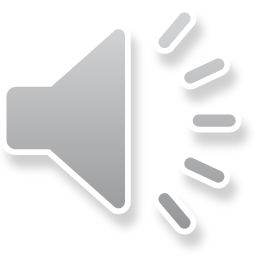 [Speaker Notes: checked]
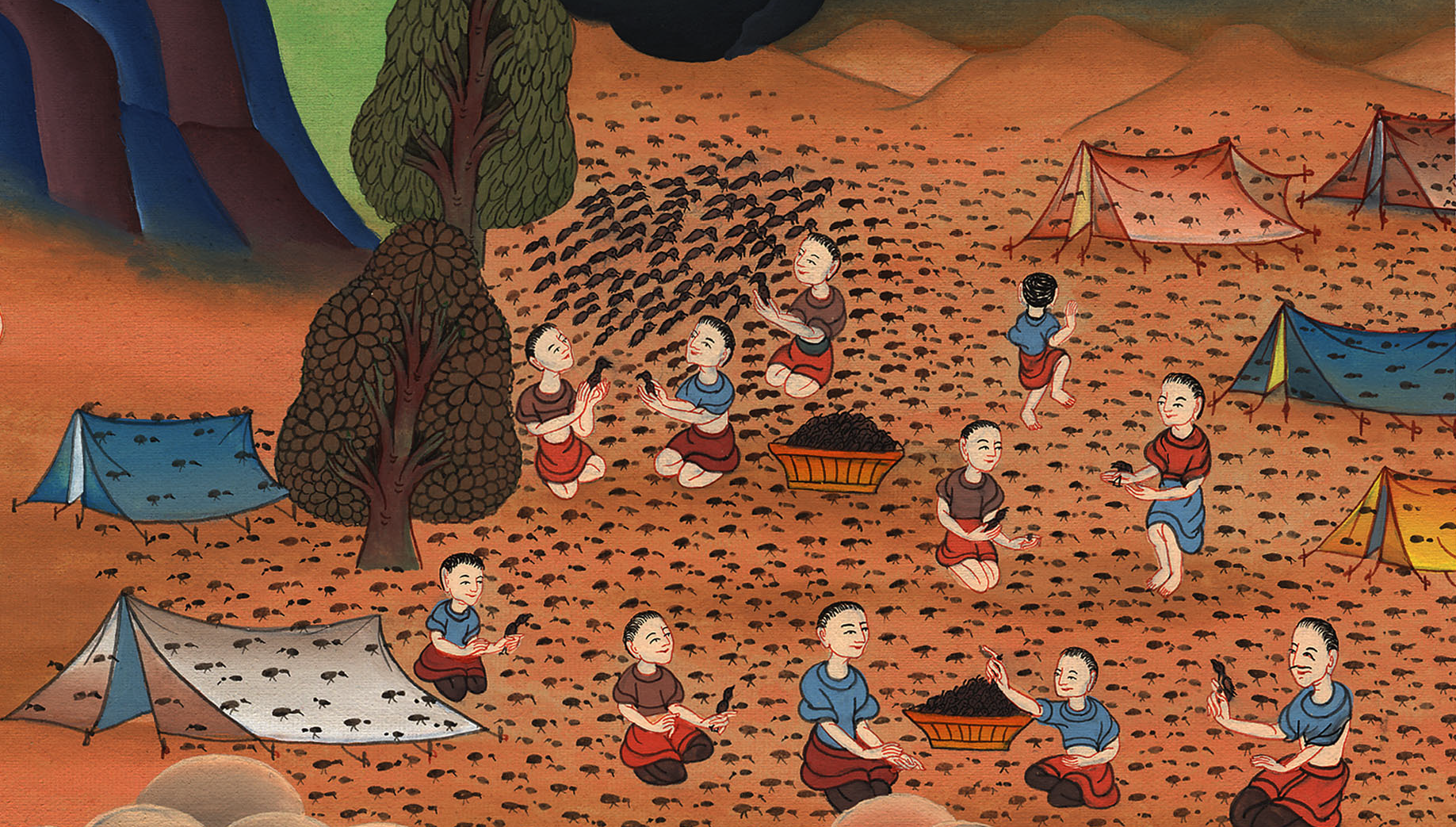 बटेर - निर्गमन 16:1-13ए
This work is licensed under a Creative Commons Attribution-ShareAlike 4.0 International License
Quail – Exodus 16:1-13a
बटेर - निर्गमन 16:1-13ए
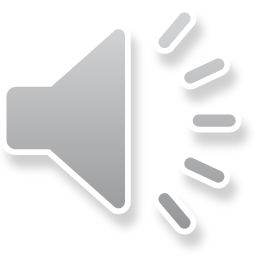 [Speaker Notes: First draft]
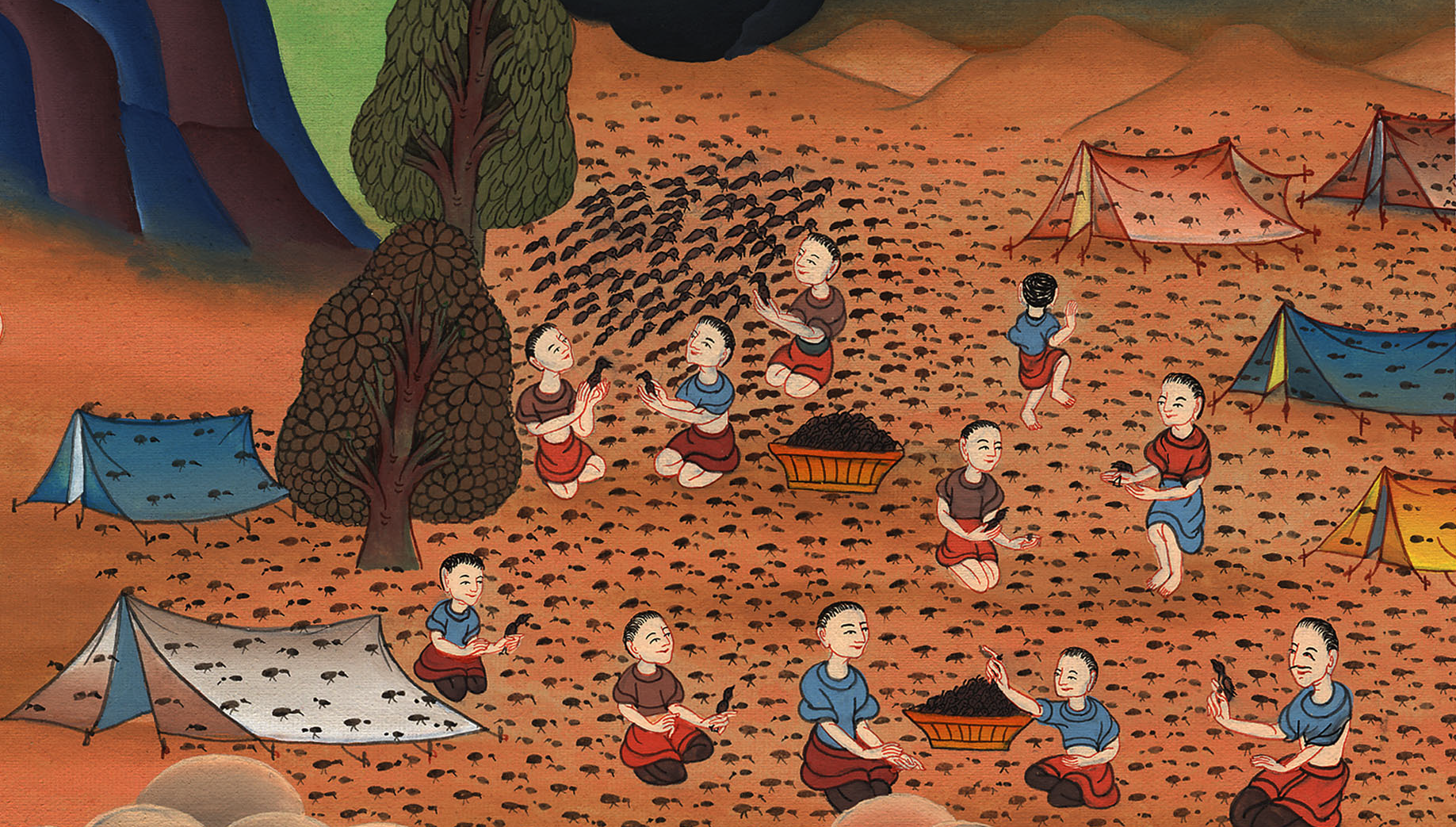 बटेर - निर्गमन 16:1-13ए
1On the fifteenth day of the second month after they had left the land of Egypt, the whole congregation of Israel set out from Elim and came to the Desert of Sin, which is between Elim and Sinai.
1फिर एलीम से कूच करके इस्राएलियों की सारी मण्डली, मिस्र देश से निकलने के बाद दूसरे महीने के पंद्रहवे दिन को, सीन नामक जंगल में, जो एलीम और सीनै पर्वत के बीच में है, आ पहुँची।
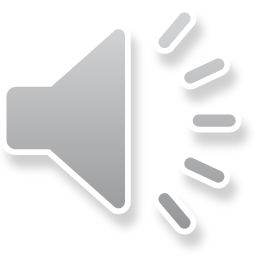 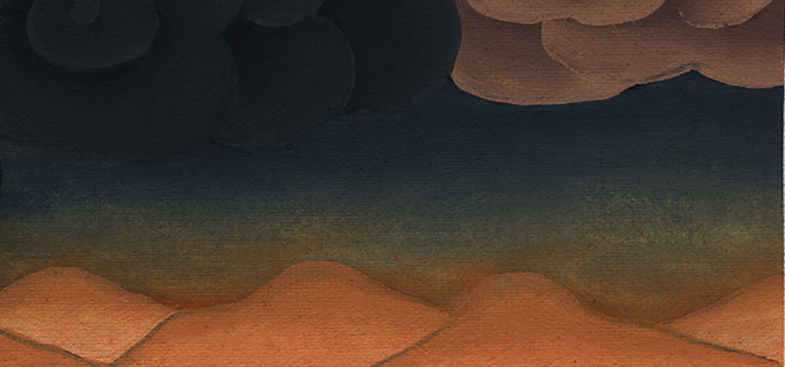 निर्गमन 16:1
2And there in the desert they all grumbled against Moses and Aaron.
2 जंगल में इस्राएलियों की सारी मण्डली मूसा और हारून के विरुद्ध बुड़बुड़ाने लगे।
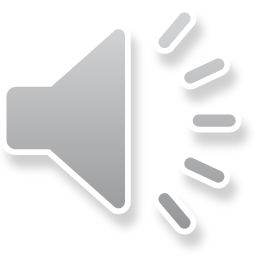 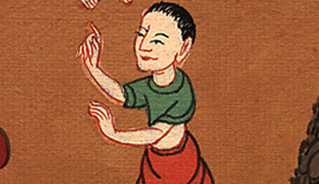 निर्गमन 16:2
3“If only we had died by the Lord’s hand in the land of Egypt!” they said. “There we sat by pots of meat and ate our fill of bread, but you have brought us into this desert to starve this whole assembly to death!”
3 और इस्राएली उनसे कहने लगे, “जब हम मिस्र देश में माँस की हाँड़ियों के पास बैठकर मनमाना भोजन खाते थे, तब यदि हम यहोवा के हाथ सेa मार डाले भी जाते तो उत्तम वही था; पर तुम हमको इस जंगल में इसलिए निकाल ले आए हो कि इस सारे समाज को भूखा मार डालो।”
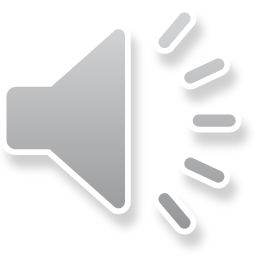 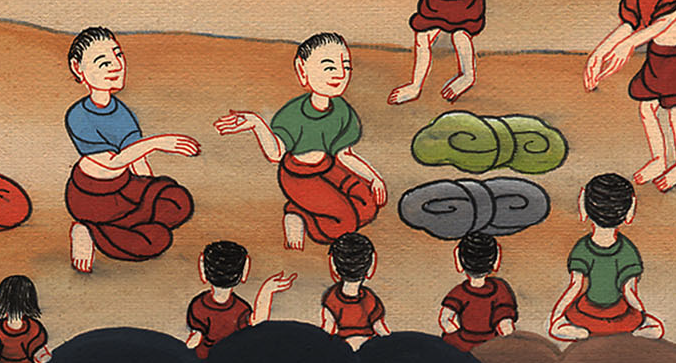 निर्गमन 16:3
4Then the Lord said to Moses, “Behold, I will rain down bread from heaven for you. Each day the people are to go out and gather enough for that day. In this way I will test whether or not they will follow My instructions.
4 तब यहोवा ने मूसा से कहा, “देखो, मैं तुम लोगों के लिये आकाश से भोजनवस्तु बरसाऊँगा; और ये लोग प्रतिदिन बाहर जाकर प्रतिदिन का भोजन इकट्ठा करेंगे, इससे मैं उनकी परीक्षा करूँगा, कि ये मेरी व्यवस्था पर चलेंगे कि नहीं।
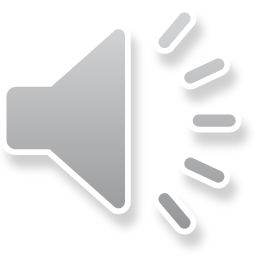 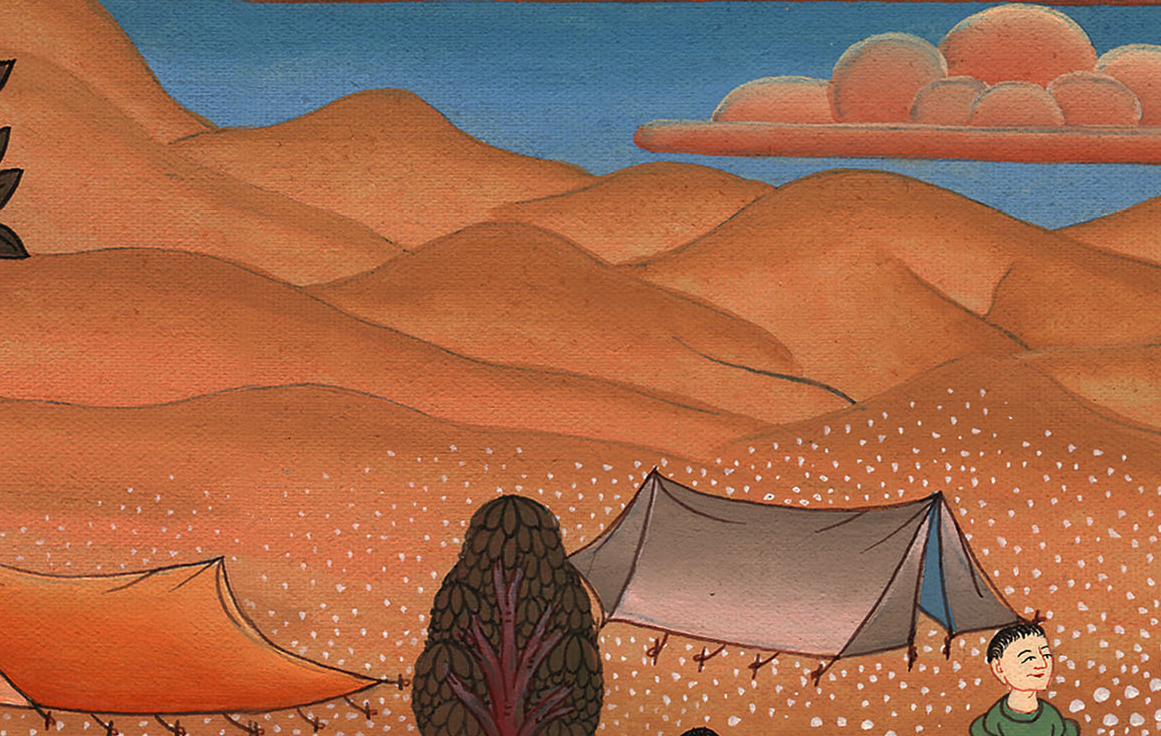 निर्गमन 16:4
5Then on the sixth day, when they prepare what they bring in, it will be twice as much as they gather on the other days.”
5 और ऐसा होगा कि छठवें दिन वह भोजन और दिनों से दूना होगा, इसलिए जो कुछ वे उस दिन बटोरें उसे तैयार कर रखें।”
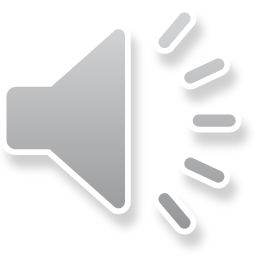 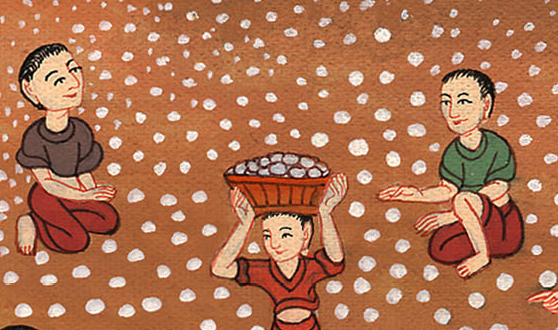 निर्गमन 16:5
10And as Aaron was speaking to the whole congregation of Israel, they looked toward the desert, and there in a cloud the glory of the Lord appeared.
10 और ऐसा हुआ कि जब हारून इस्राएलियों की सारी मण्डली से ऐसी ही बातें कर रहा था, कि उन्होंने जंगल की ओर दृष्टि करके देखा, और उनको यहोवा का तेज बादल में दिखलाई दिया।
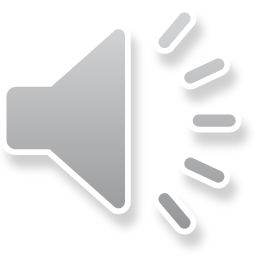 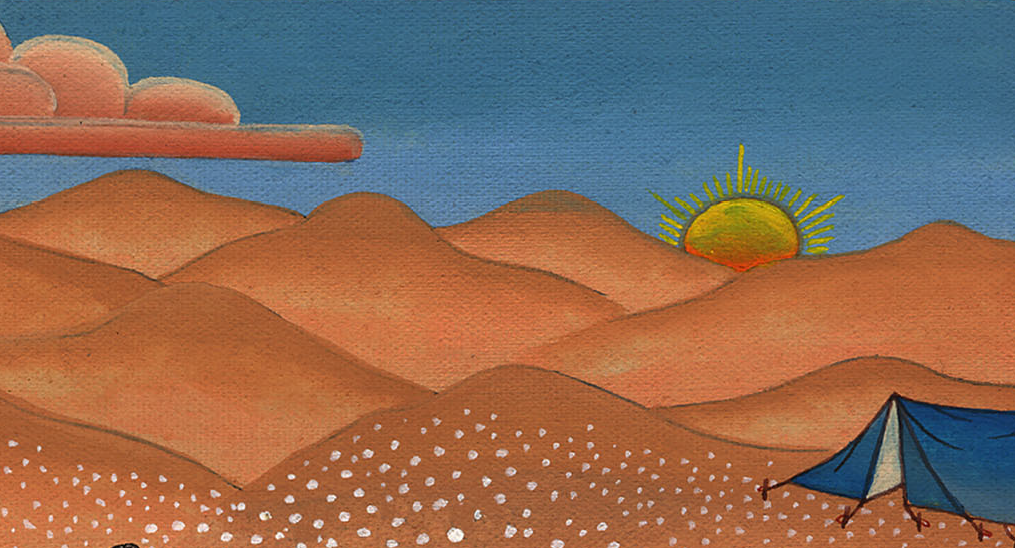 निर्गमन 16:10
11Then the Lord said to Moses, 12“I have heard the grumbling of the Israelites. Tell them, ‘At twilight  you will eat meat, and in the morning you will be filled with bread. Then you will know that I am the Lord your God.’”
11 तब यहोवा ने मूसा से कहा, 12 “इस्राएलियों का बुड़बुड़ाना मैंने सुना है; उनसे कह दे, कि सूर्यास्त के समय तुम माँस खाओगे और भोर को तुम रोटी से तृप्त हो जाओगे; और तुम यह जान लोगे कि मैं तुम्हारा परमेश्वर यहोवा हूँ।”
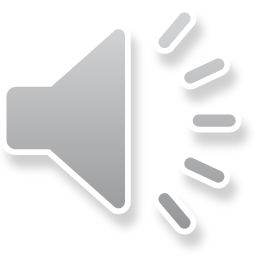 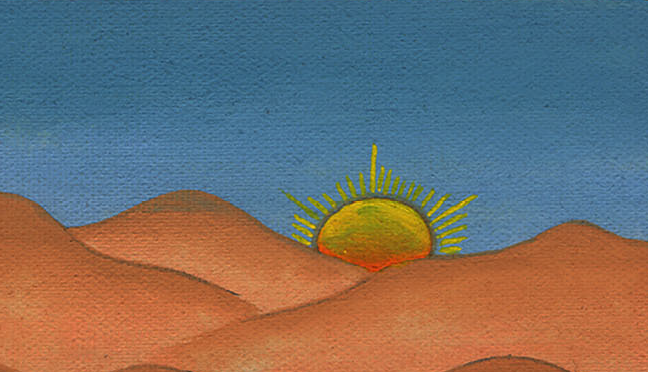 निर्गमन 16:11
13That evening quail came and covered the camp, and in the morning there was a layer of dew around the camp.
13 तब ऐसा हुआ कि साँझ को बटेरेंb आकर सारी छावनी पर बैठ गईं; और भोर को छावनी के चारों ओर ओस पड़ी।
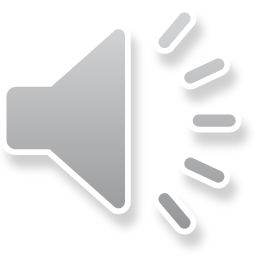 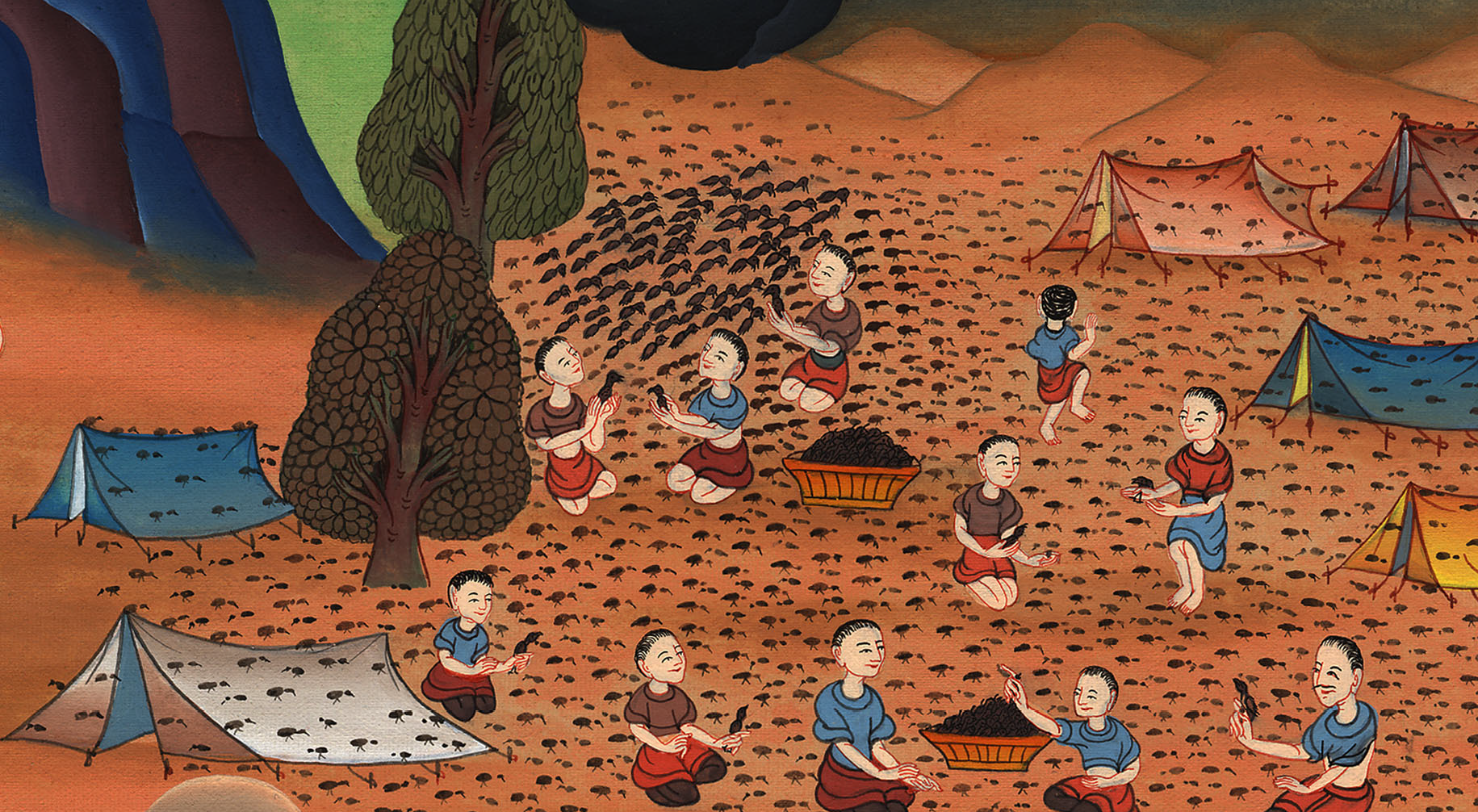 निर्गमन 16:13